הַפַּשְׁטִידָה הַטְּעִימָה
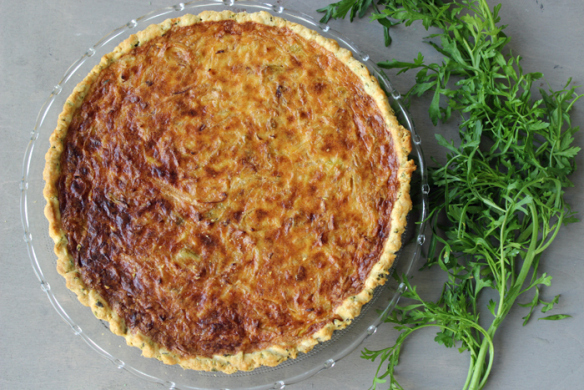 מתוך: מפתח הקסם
מצגת: פורית אברמוב
תָּמָר הָלְכָה לַבַּיִת שֶׁל סַבָּא  וְסָבְתָא לְהָכִין פַּשְׁטִידָה.
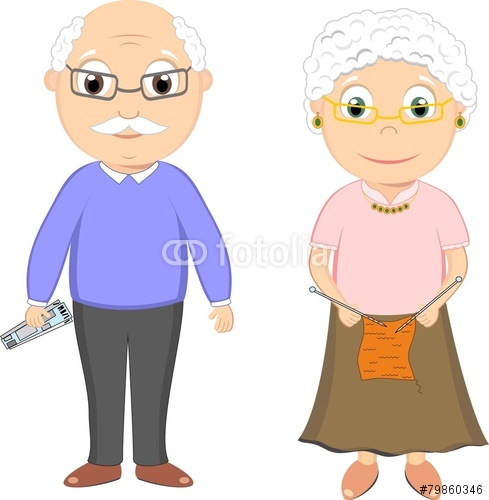 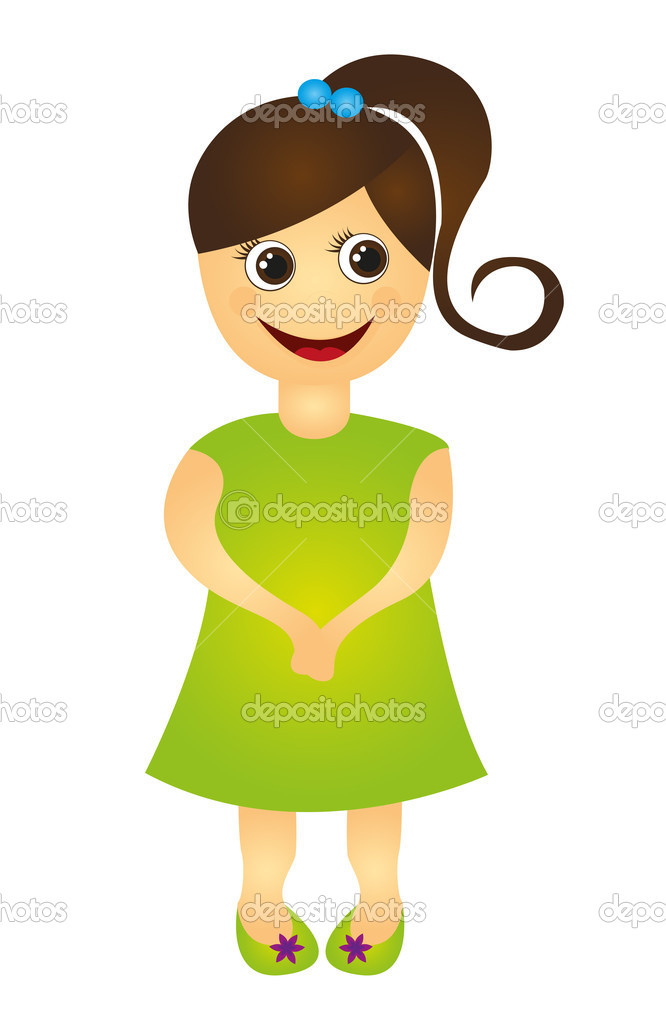 מצגת: פורית אברמוב
תָּמָר עָבְדָה בַּמִּטְבָּח בְּלִי הַפְסָקָה:
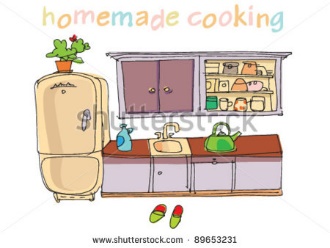 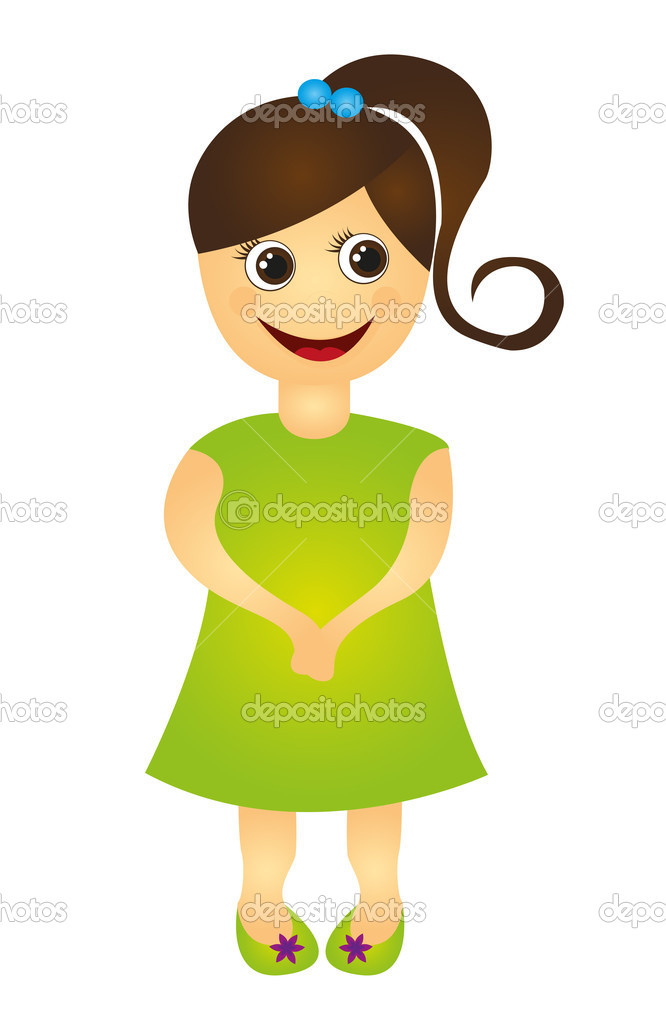 מצגת: פורית אברמוב
שָׁטְפָה
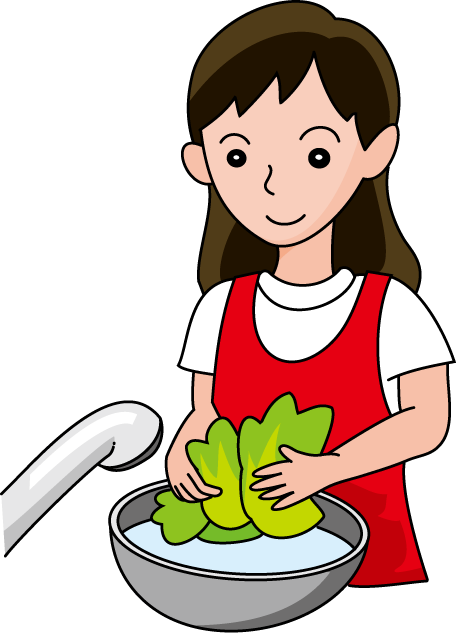 מצגת: פורית אברמוב
קִלְפָה
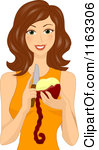 מצגת: פורית אברמוב
חָתְכָה
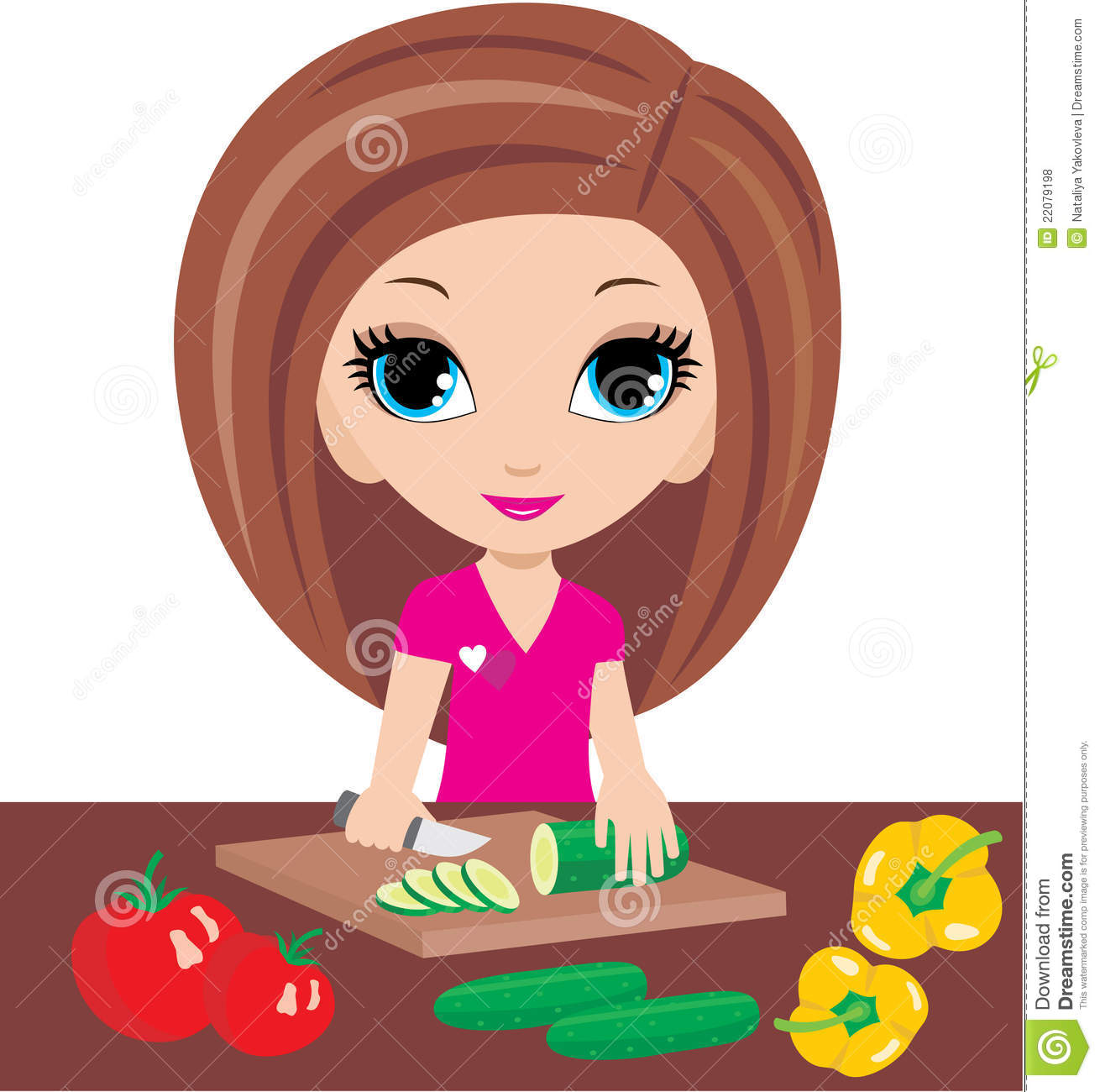 מצגת: פורית אברמוב
בָּחֲשָׁה
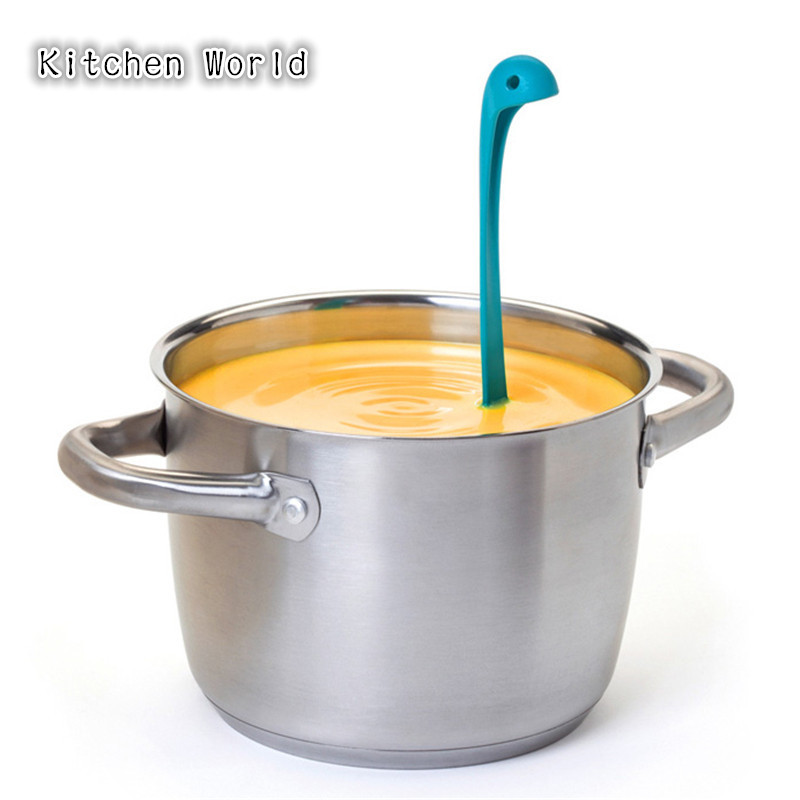 מצגת: פורית אברמוב
טִגְנָה בָּצָל עִם סַבָּא.
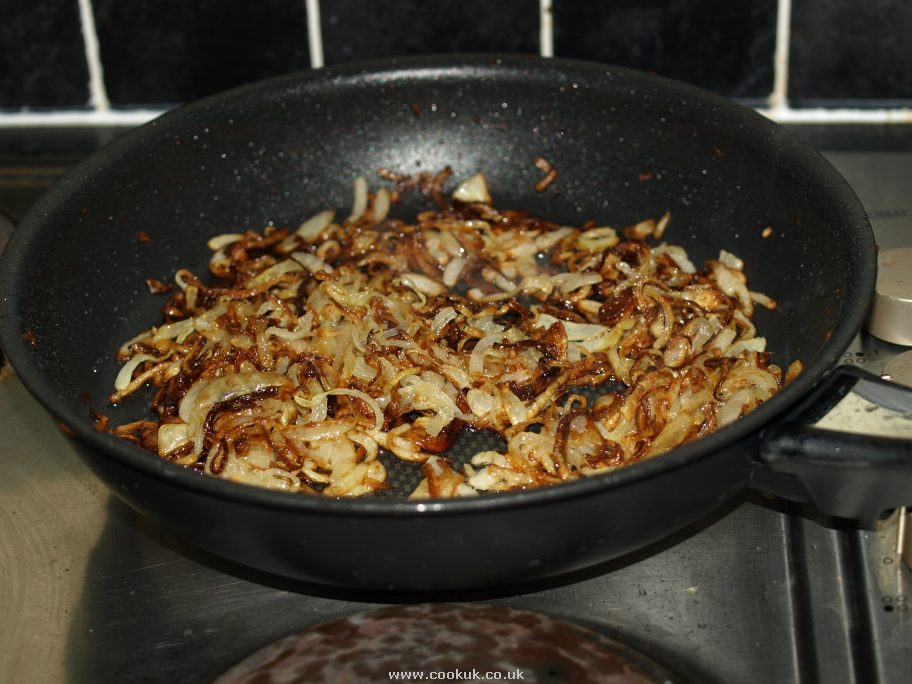 מצגת: פורית אברמוב
סַבָּא אָפָה אֶת הַפַּשְׁטִידָה.
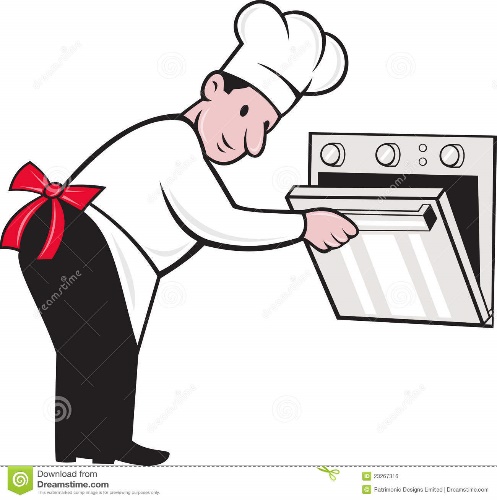 מצגת: פורית אברמוב
אַחַר כָּךְ תָּמָר סִדְרָה וְנִקְתָה אֶת הַמִּטְבָּח.
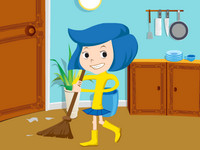 מצגת: פורית אברמוב
הַפַּשְׁטִידָה הָיְתָה טְעִימָה, אֲבָל תָּמָר לֹא טָעֲמָה אֶת הַפַּשְׁטִידָה.
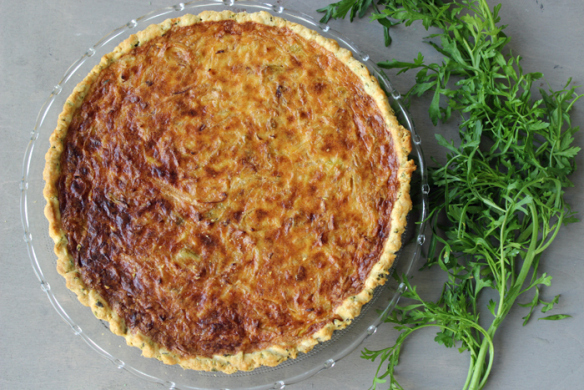 מצגת: פורית אברמוב
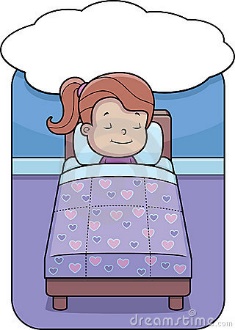 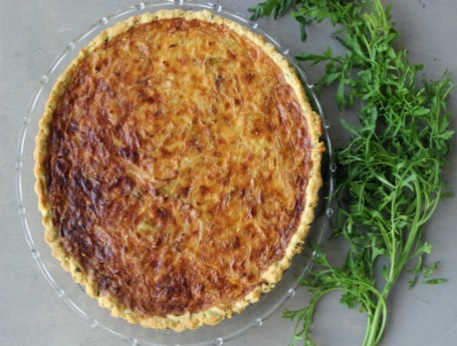 תָּמָר נִרְדְמָה!
מצגת: פורית אברמוב